Aula Prática 2: Extração de DNA
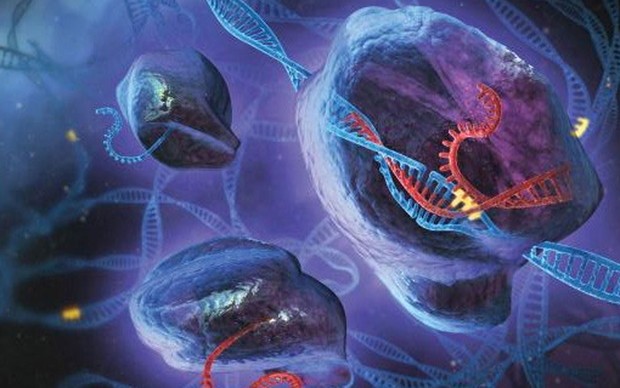 Biologia Geral e Aplicada II(SHS 0378)
Professora: Dra. Maria Bernadete Amâncio Varesche
Técnica: Juliana Gonçalves

Monitor: 
Francisco Rafael Sousa Freitas
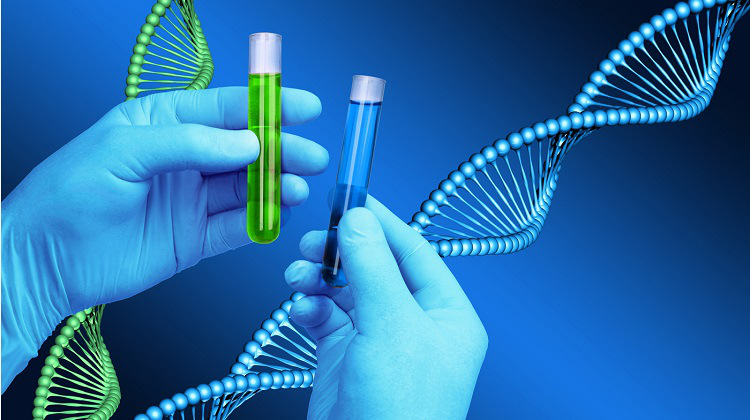 O que é o DNA?
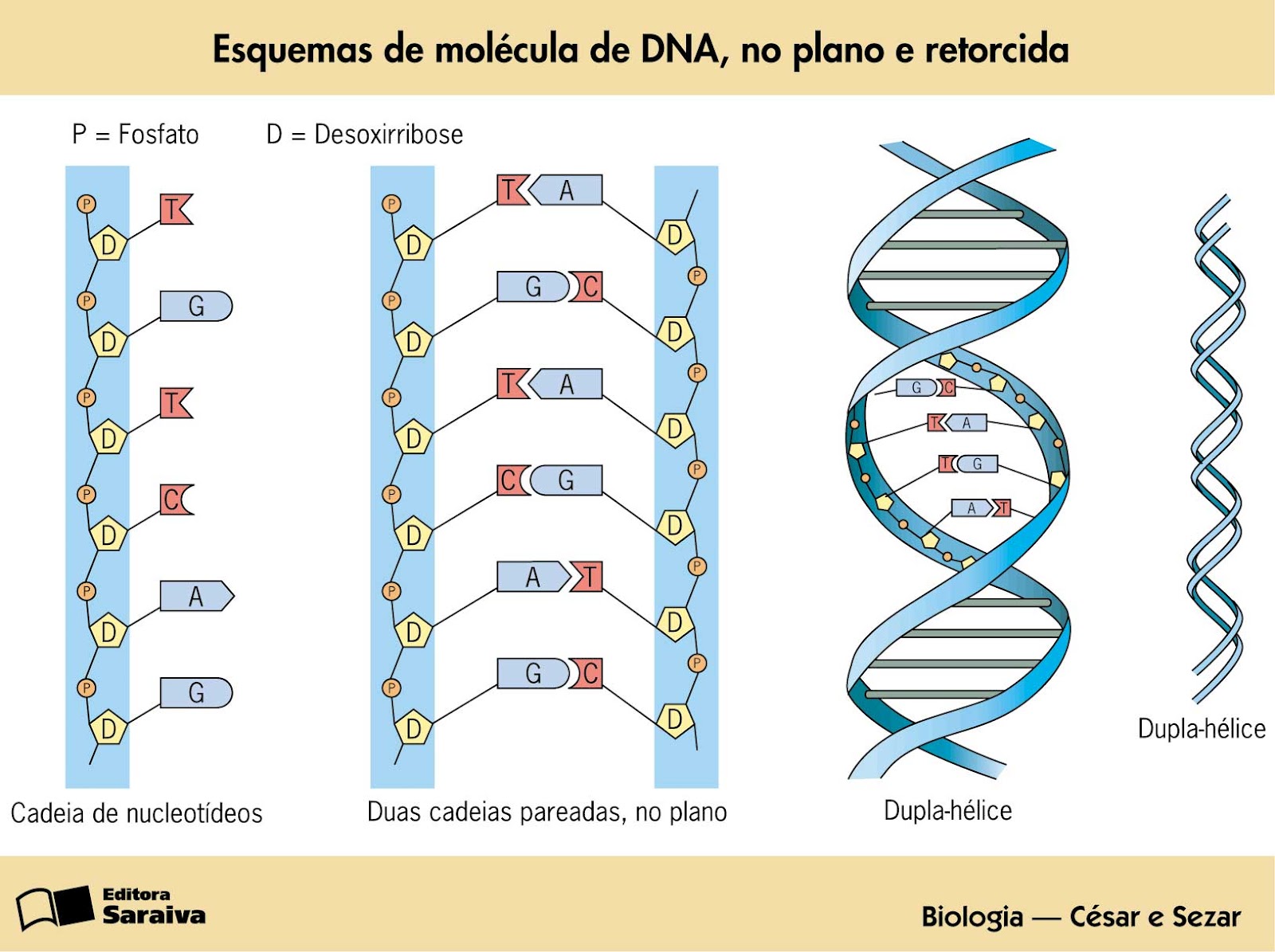 O DNA é uma molécula orgânica que contêm as instruções que coordenam o funcionamento e desenvolvimentos dos organismos vivos.
[Speaker Notes: O DNA é um ácido nucléico que constitui o material genético da maioria dos seres vivos. Montamos a cadeia de nucleotídeos ligadas por ponte de hidrogênio formando a dupla-hélice na aula passada, e vimos que sua principal função é armazenar informações necessárias para construção de proteínas e RNAs.]
Estrutura da molécula de DNA
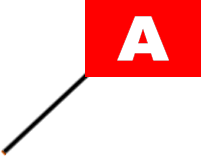 Base
nitrogenada
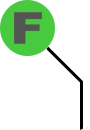 Fosfato
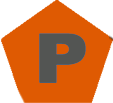 Pentose
(açúcar)
Nucleotídeo
Estrutura da molécula de DNA - nucleotídeos
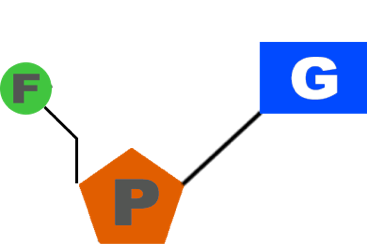 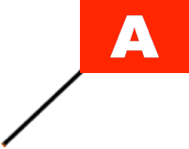 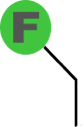 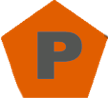 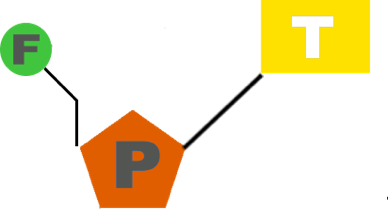 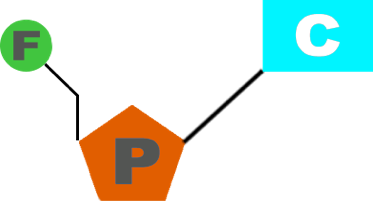 Estrutura da molécula de DNA
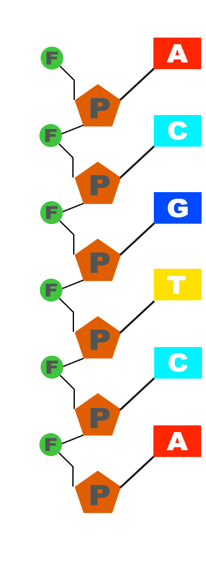 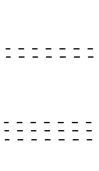 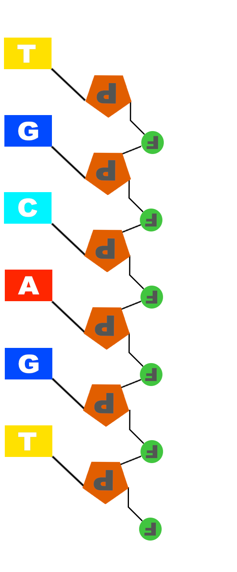 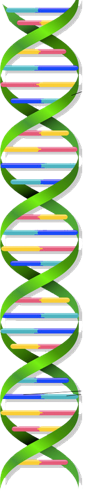 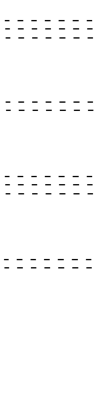 =
Estrutura da molécula de DNA
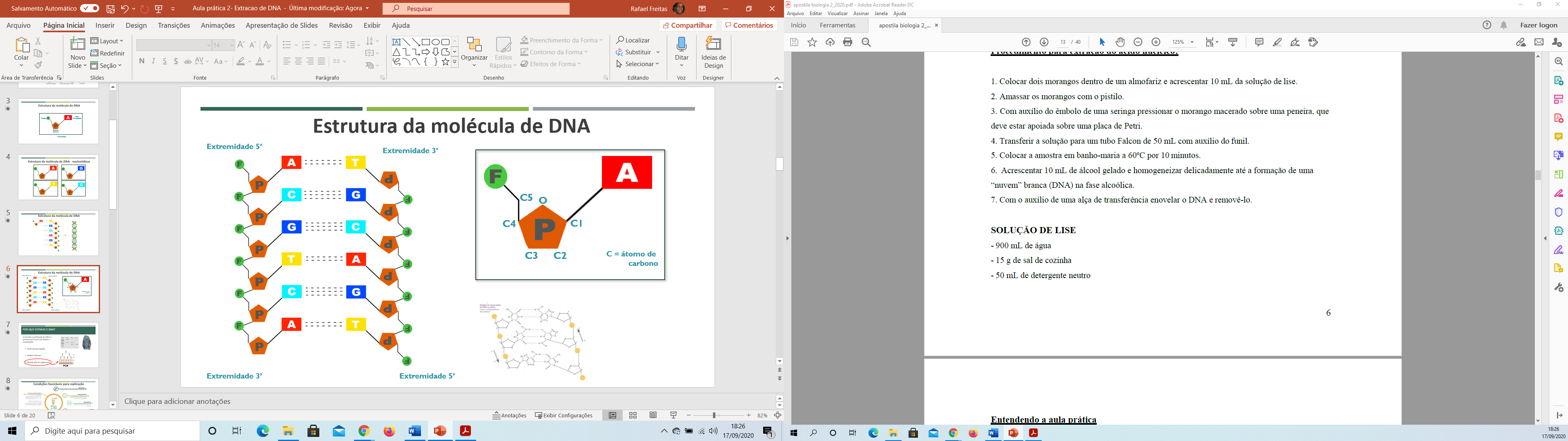 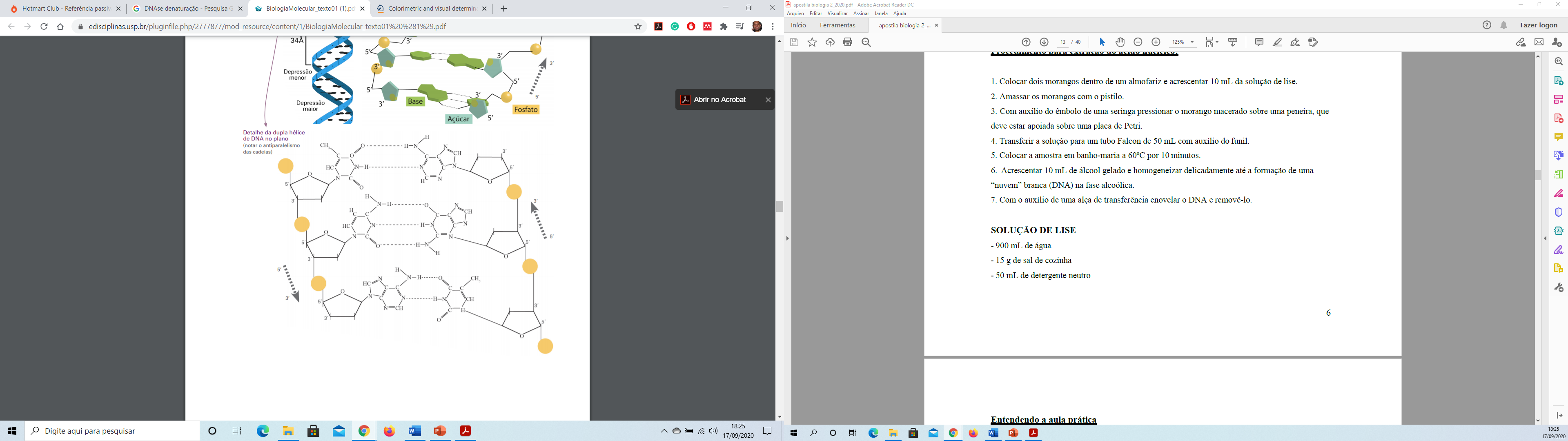 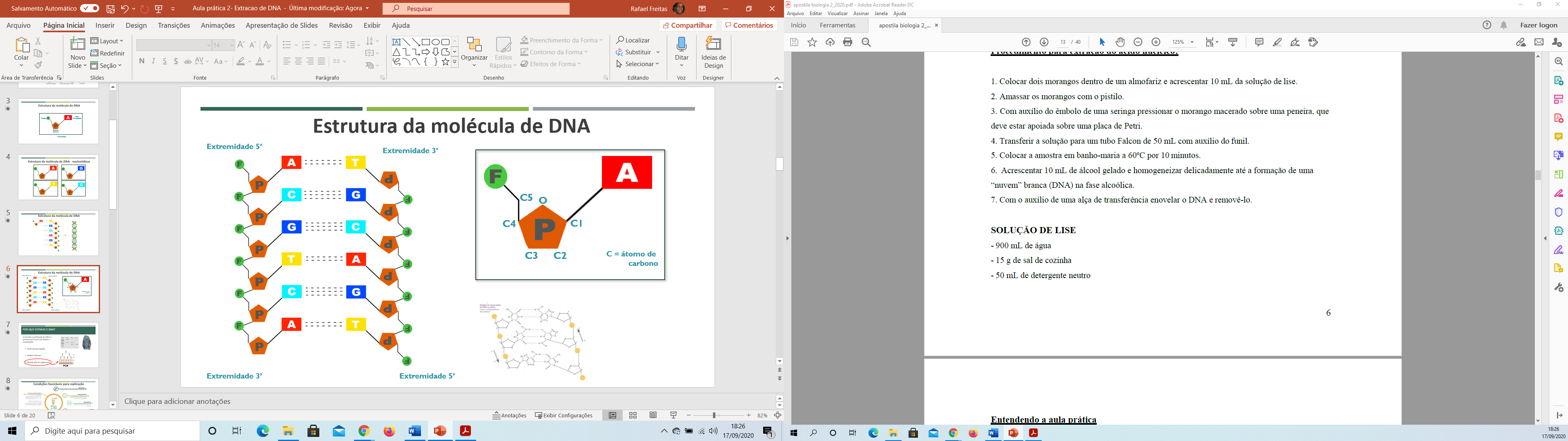 Estrutura da molécula de DNA
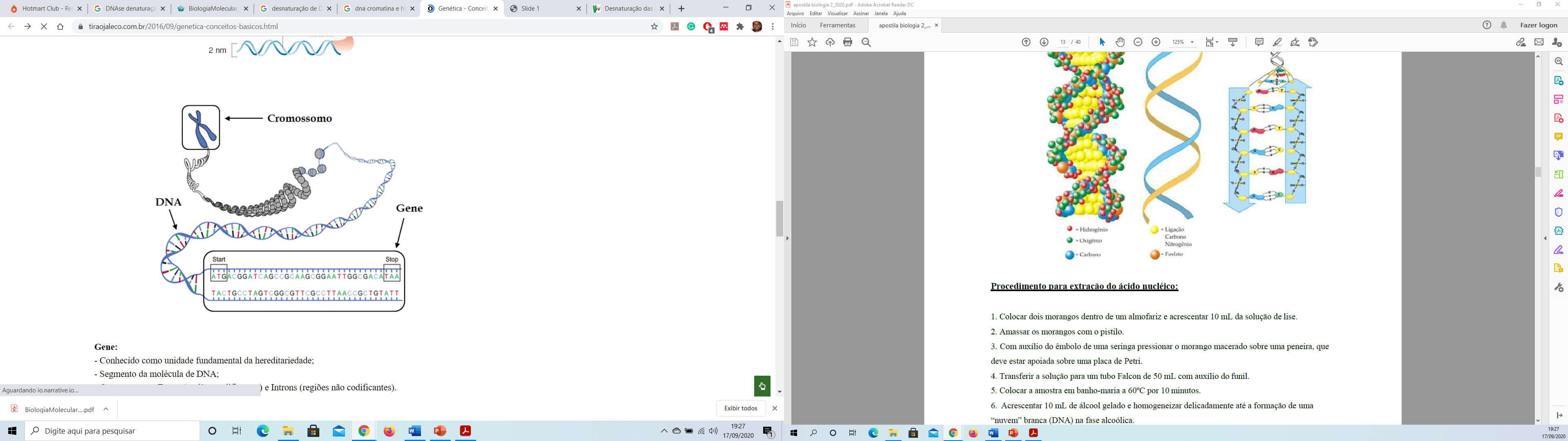 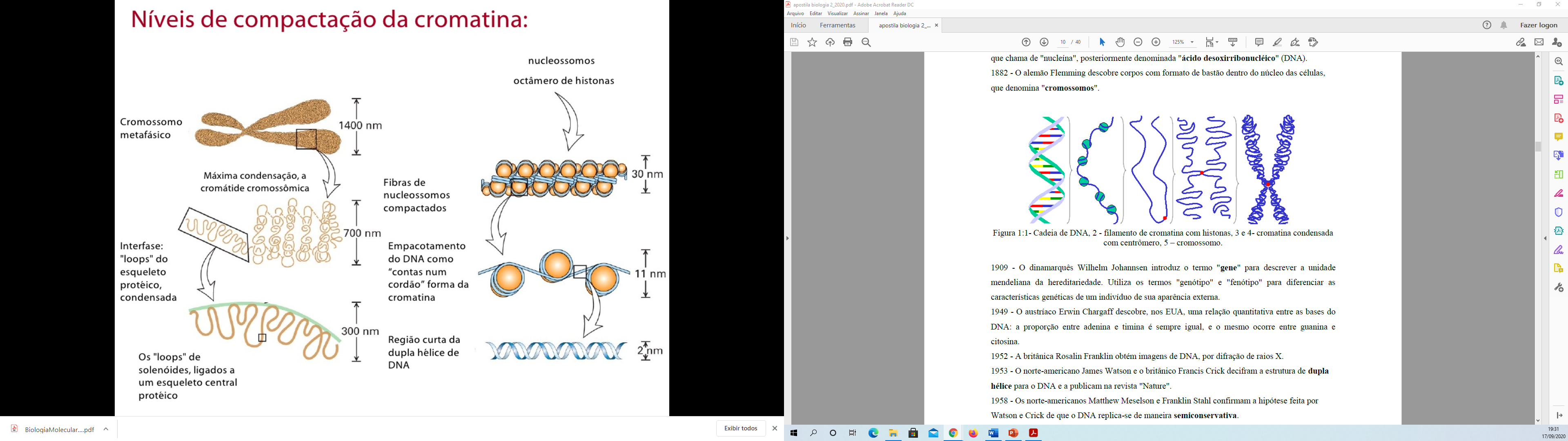 Por que extrair o DNA?
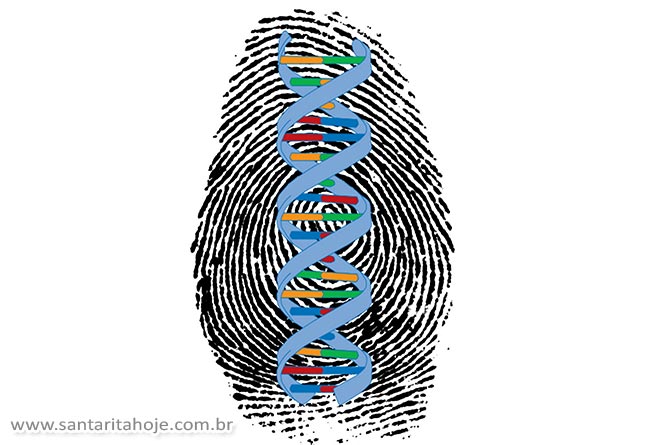 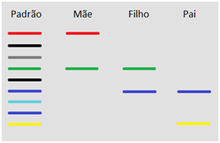 A extração e purificação do DNA é o primeiro passo para sua análise e manipulação. 

Testes de paternidade;

Análises forenses;

Identificação de organismos
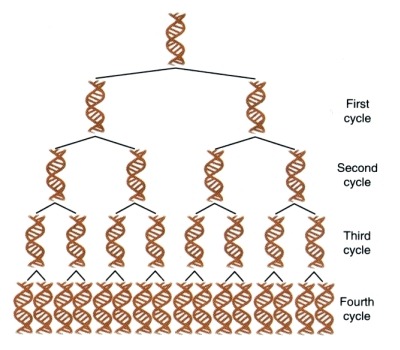 PCR
[Speaker Notes: Muitas pesquisas em biologia molecular começam com a extração e purificação de ácidos nucleicos. Seguida da reação polimerase em cadeia (PCR), replicação in vitro da fita molde, para obter uma concentração de DNA considerável. Seguida de sua análise por processos que serão ilustrados nas próximas práticas. (EXEMPLO da fábrica de skate).]
Condições favoráveis para replicação
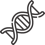 DNA molde
É o DNA alvo que será copiado, replicado, amplificado.
O que tem dentro do tubo?
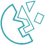 Ingredientes (reagentes) necessários para que uma ou mais moléculas alvo sirvam como molde para no processo de amplificação.

Também há condições, como variação de temperatura, pH e concentração de sais que favorecem a manutenção da dinâmica da reação.
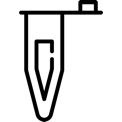 DNA polimerase
É a enzima capaz de utilizar uma fita molde de DNA para sintetizar (gerar) uma nova fita complementar
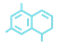 Reação de PCR
Nucleotídeos
São as unidades utilizadas pela DNA polimerase no processo de síntese das novas fitas
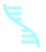 Primers
Íon bivalente (Mg+2)
Pequenos fragmentos de DNA fita simples complementares e específicos às extremidades do fragmento alvo de DNA
Cofator da enzima DNA polimerase
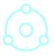 PCR – denaturação (passo 1)
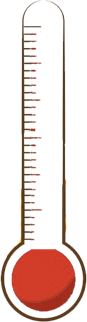 95 ºC
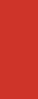 25 ºC
C
C
G
A
T
PCR – Anelamento (passo 2)
A
T
C
G
G
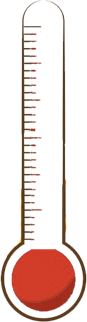 95 ºC
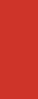 60 ºC
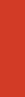 C
T
T
A
A
T
T
A
A
G
PCR – Extensão (passo 3)
3’
5’
T
C
C
C
G
T
A
T
G
T
A
A
A
T
A
A
C
T
C
G
G
C
T
C
G
G
G
T
G
C
T
G
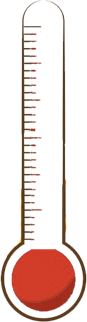 72 ºC
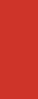 A
C
A
C
G
G
G
G
A
T
A
C
G
G
A
A
T
G
C
T
C
T
T
C
A
T
G
A
C
A
C
C
5’
3’
60 ºC
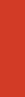 5’
3’
A
T
C
G
G
T
C
C
C
G
T
T
G
T
A
A
A
T
A
A
C
C
T
C
G
G
G
T
G
C
T
G
A
C
A
C
G
G
G
G
A
T
A
C
G
G
A
A
T
G
C
T
C
T
T
C
A
T
G
A
C
A
C
C
5’
3’
Ciclos da PCR
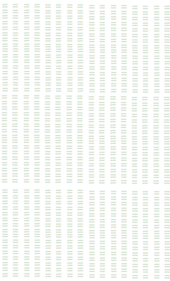 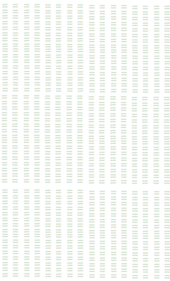 Os 3 passos de variação da temperatura da reação se repetem em ciclos - 30 a 50 vezes
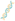 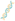 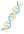 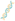 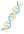 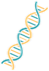 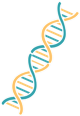 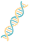 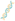 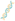 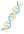 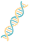 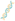 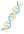 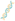 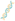 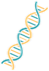 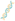 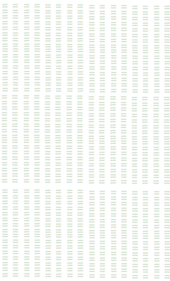 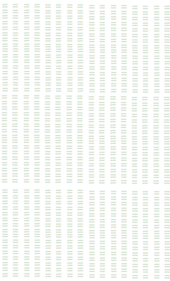 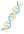 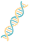 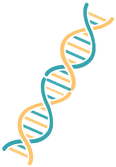 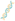 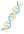 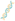 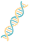 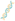 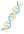 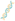 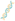 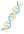 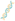 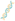 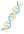 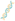 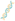 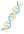 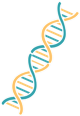 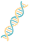 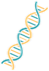 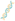 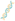 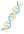 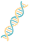 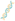 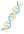 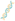 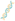 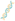 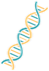 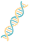 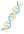 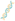 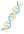 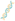 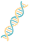 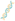 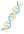 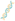 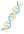 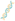 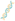 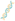 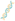 00
05
40
01
02
03
04
32 cópias
> 2 trilhões de cópias
DNA alvo
2 cópias
4 cópias
8 cópias
16 cópias
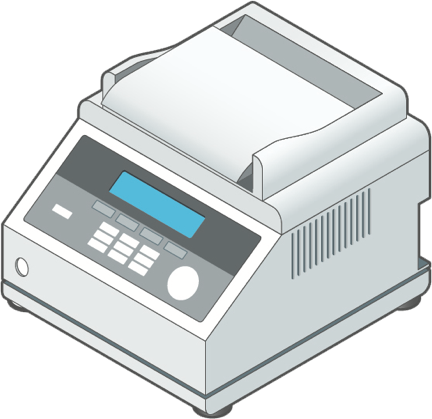 You can simply impress your audience and add a unique zing and appeal to your Presentations. Easy to change colors, photos and Text. Get a modern PowerPoint  Presentation that is beautifully designed. You can simply impress your audience and add a unique zing and appeal to your Presentations. Easy to change colors, photos and Text. Get a modern PowerPoint  Presentation that is beautifully designed.
Modern Portfolio Presentation
Termociclador
Como extrair o DNA?
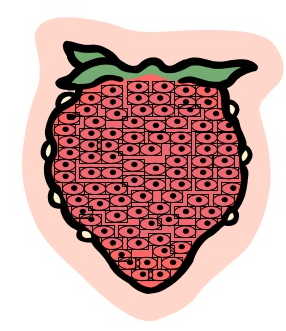 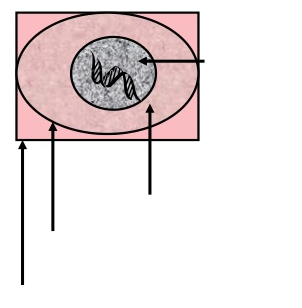 Núcleo: DNA e proteínas
Citoplasma: Organelas (proteínas)
Membrana celular: Lipídeos e proteínas
Parede celular: Celulose e proteínas
Solução de lise:
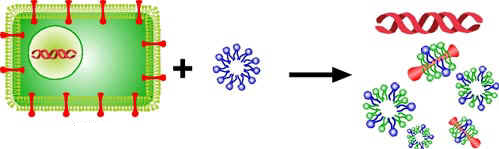 Detergente
Célula
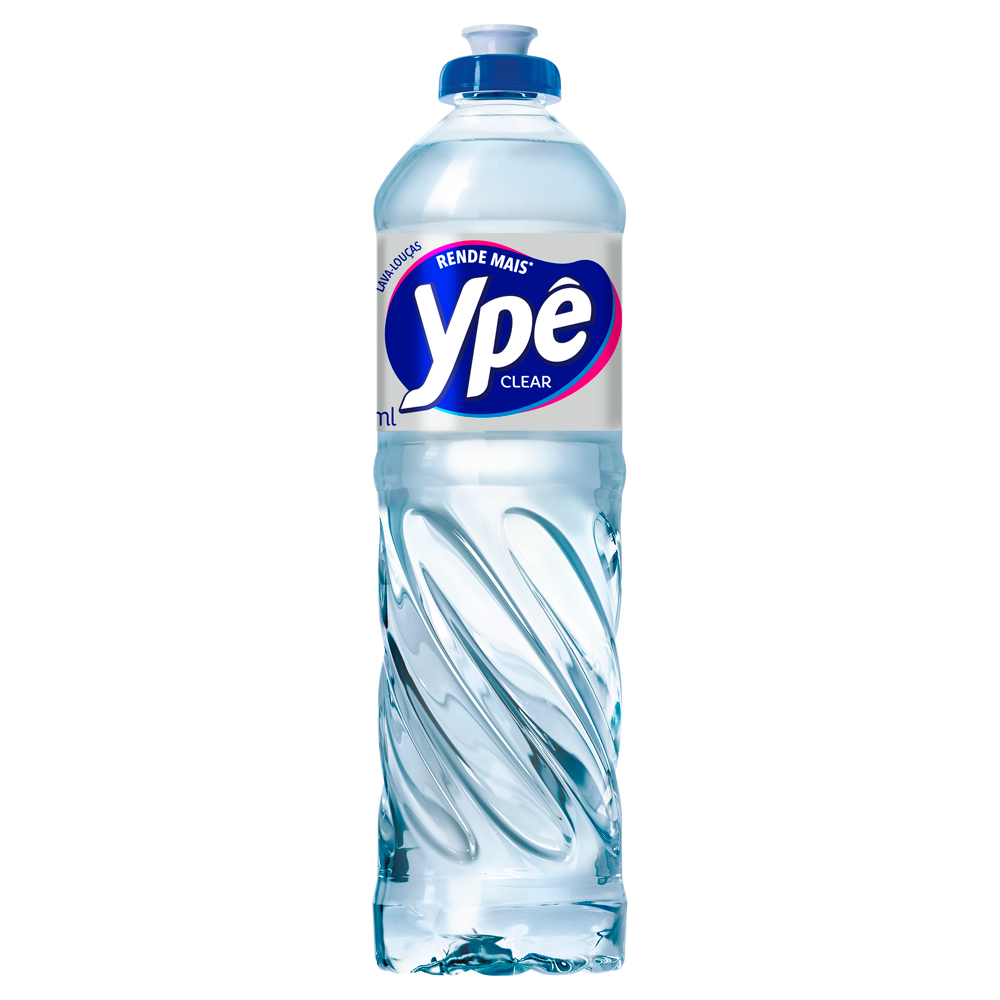 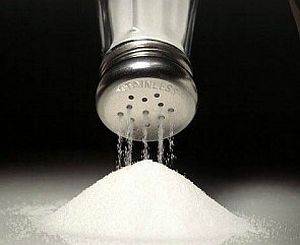 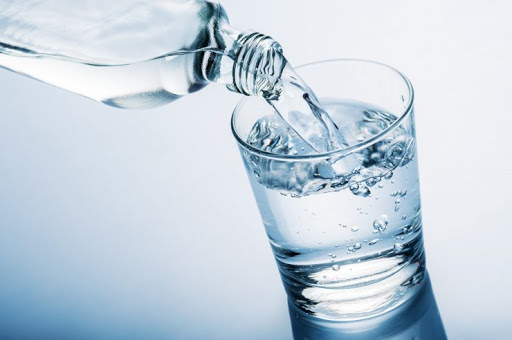 +
+
50 mL
15 g
900 mL
[Speaker Notes: Detergente: desorganiza as membranas lipoproteicas das células, inclusive a carioteca, permitindo que os ácidos nucléicos sejam liberados na solução.]
SOLUÇÃO DE LISE:
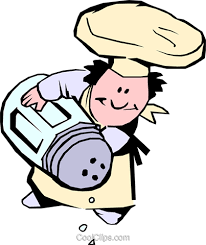 Sal de cozinha
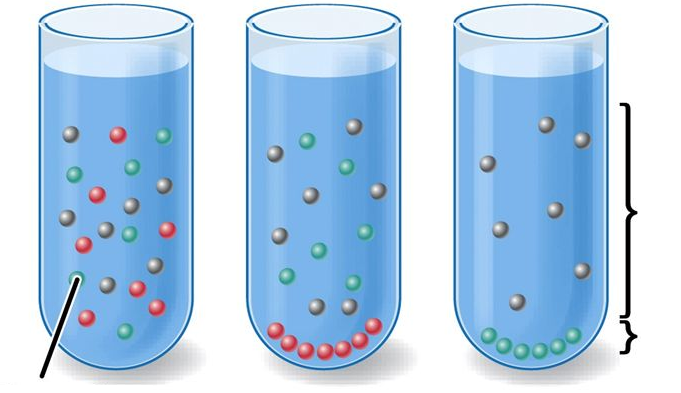 Sobrenadante
Proteínas
Precipitado: Proteínas!!
Proteínas
[Speaker Notes: Sal de cozinha, desnaturação protéica, para melhor isolamento dos ácidos nucléicos. Detergente: tbm ajuda um pouco por desnaturar proteínas, dissociando o complexo ácidos nucléicos–proteínas.]
Elevação da temperatura:
Aumento da eficiência de solubilização da membrana e desnaturação de DNAses.
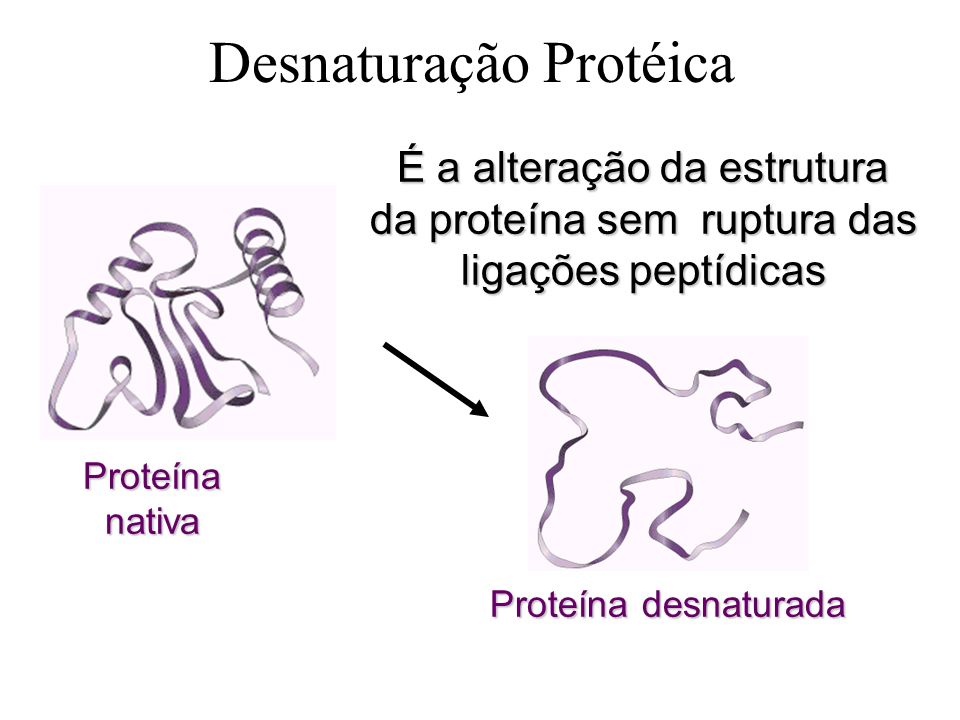 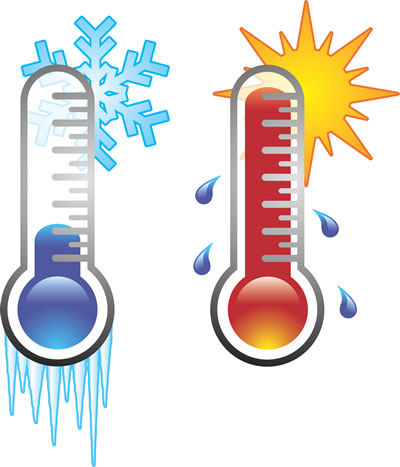 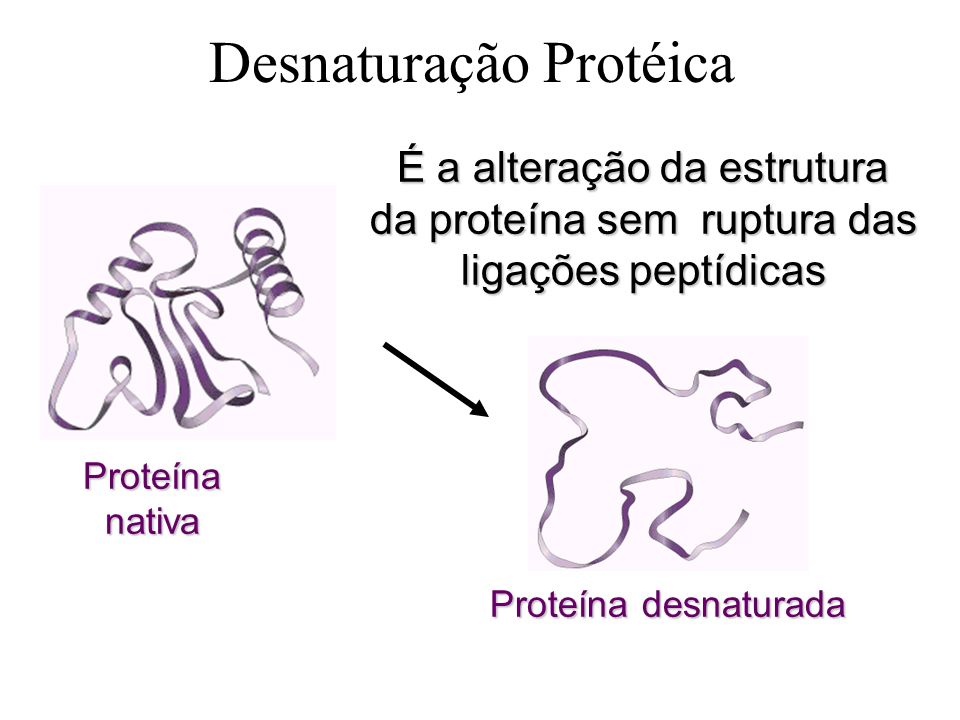 [Speaker Notes: Desoxirribonuclease: presentes nos lisossomos e responsáveis pela degradação do DNA.]
Precipitação do DNA
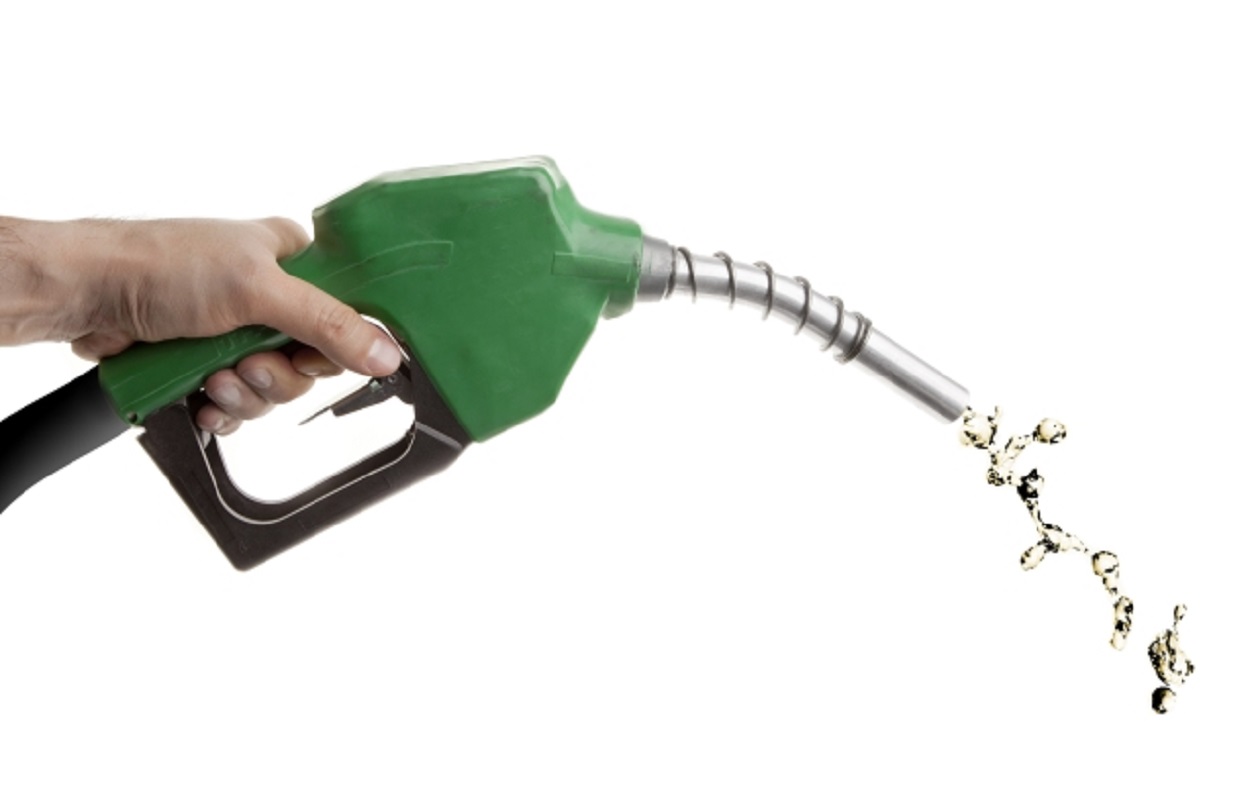 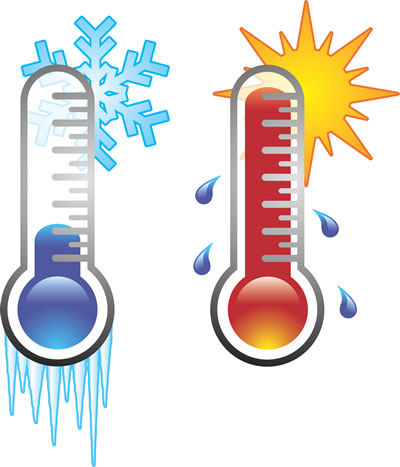 Etanol gelado
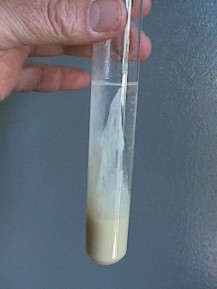 [Speaker Notes: Etanol gelado: tornar o DNA insolúvel e precipitá-lo.]
Como extrair o DNA?
Agentes químicos:
Detergente: Solubilização de membranas celulares.
Sal: Precipitação de proteínas.
Etanol gelado: Precipitação do DNA.
Dissociam complexo: 
Ácido nucléico - proteínas
Agentes físicos:
Elevação da temperatura: aumento da eficiência de solubilização da membrana e desnaturação de DNAses.
Procedimento:
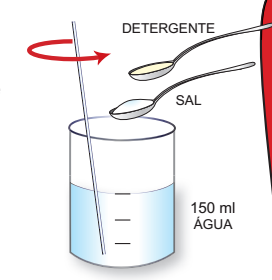 Colocar 2 morangos dentro de um almofariz e acrescentar 10 ml da solução de lise.
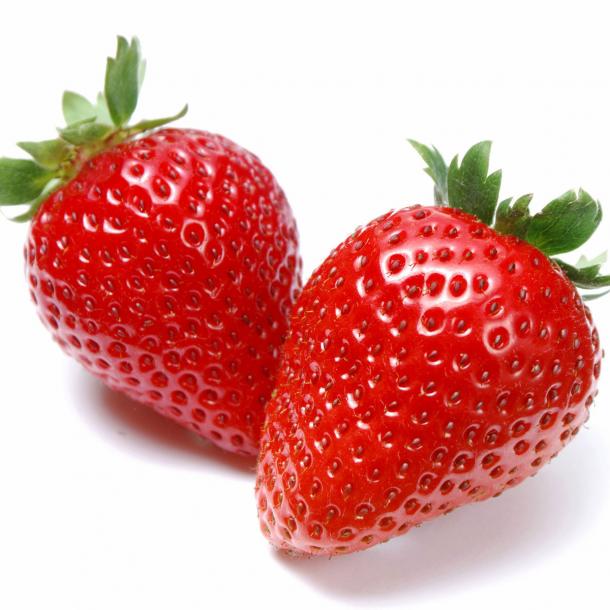 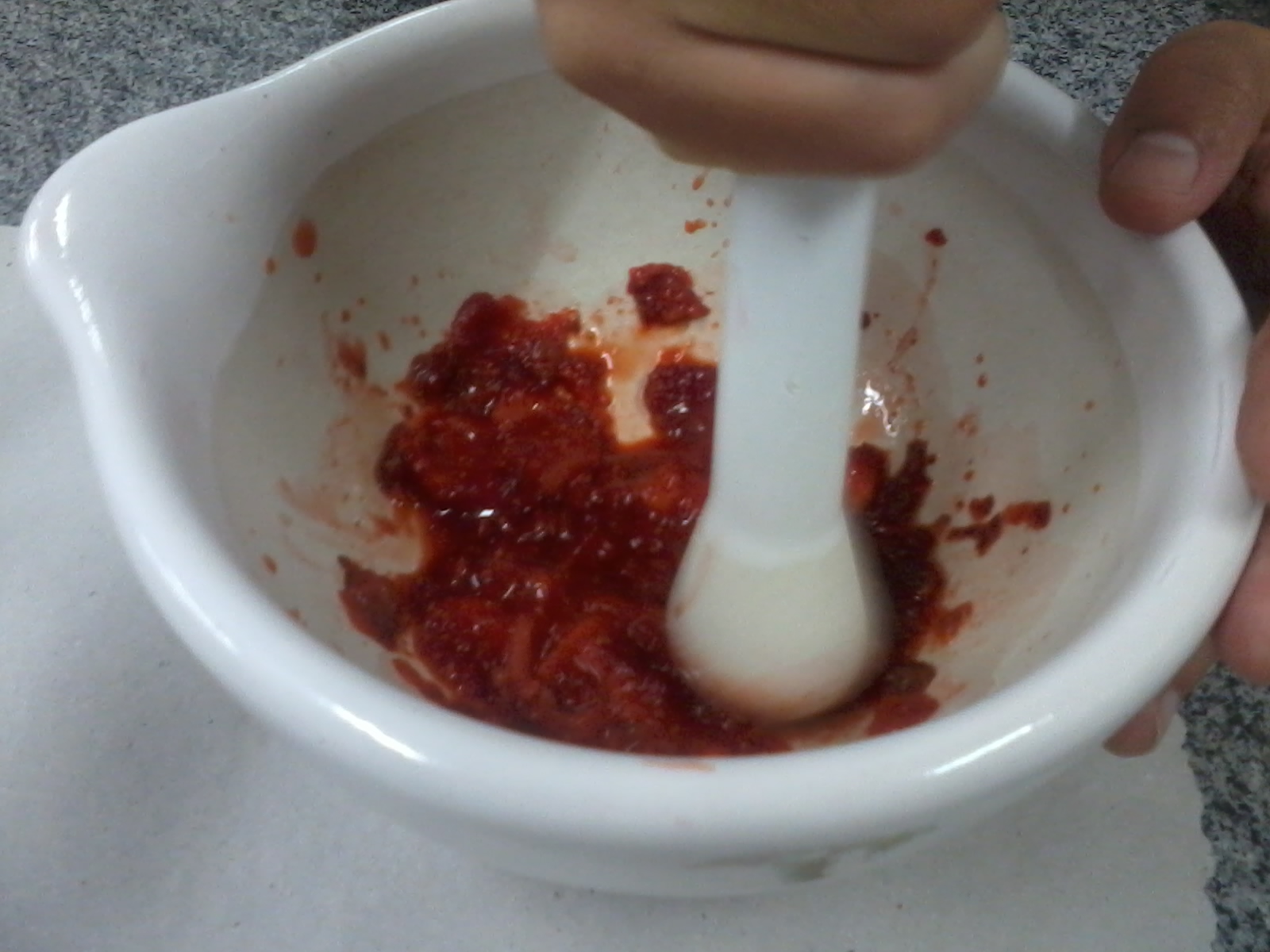 Amassar os morangos com o pistilo.
[Speaker Notes: Passos da aula prática]
Procedimento:
Pressionar o morango macerado sobre uma peneira, que deve estar apoiada sobre uma placa de petri.
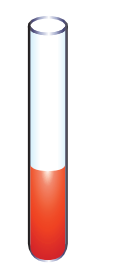 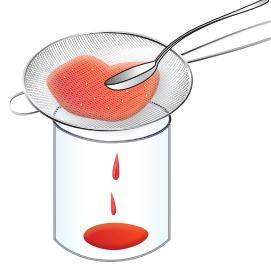 Transferir a solução para um tubo Falcon de 50 ml.
[Speaker Notes: Passos da aula prática]
Procedimento:
Colocar a amostra em banho maria a 60°C por 10 minutos.
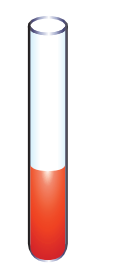 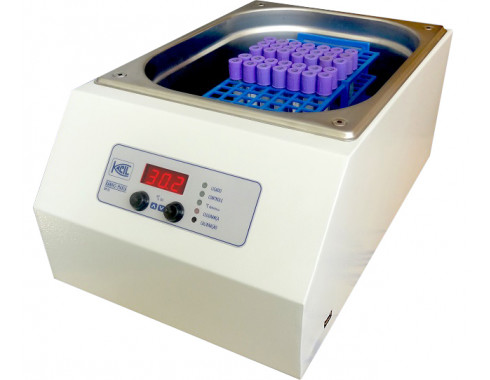 60.0°
[Speaker Notes: Passos da aula prática]
Procedimento:
Acrescentar 10 ml de álcool gelado e homogeneizar delicadamente até a formação de uma “nuvem” branca (DNA) na fase alcoólica.
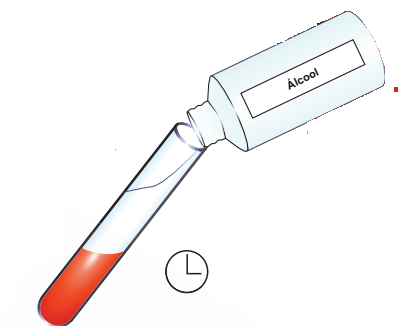 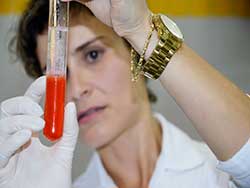 Com o auxílio de uma alça de transferência enovelar o DNA e removê-lo.
[Speaker Notes: Passos da aula prática]
vídeo:
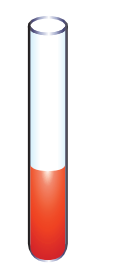 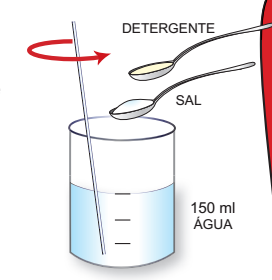 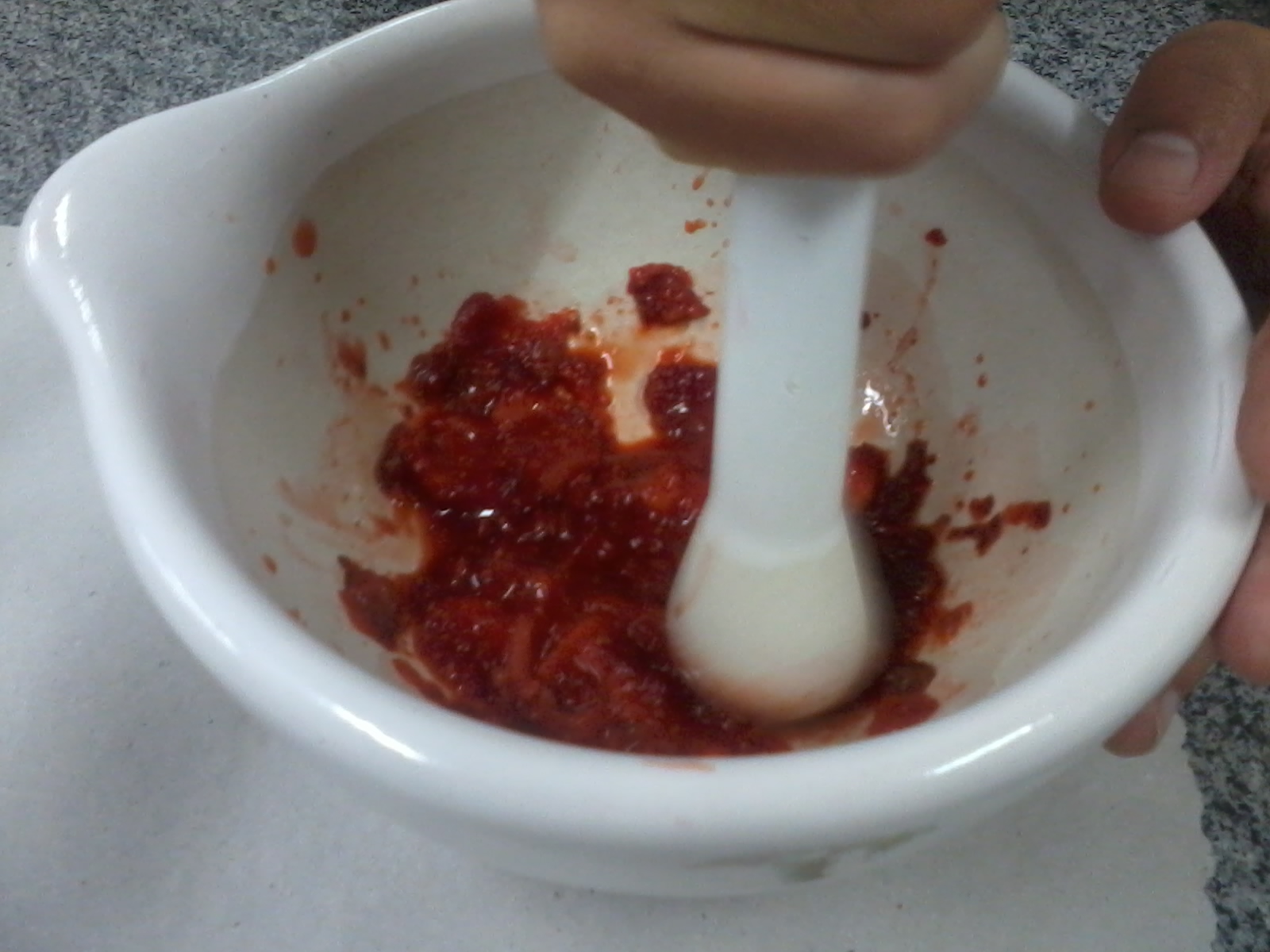 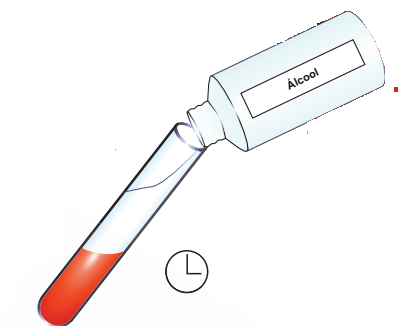 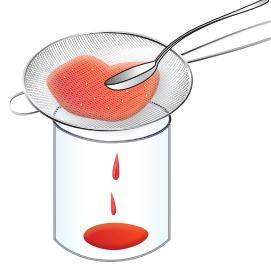 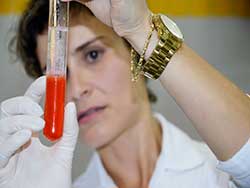 [Speaker Notes: Passos da aula prática]
Perguntas???
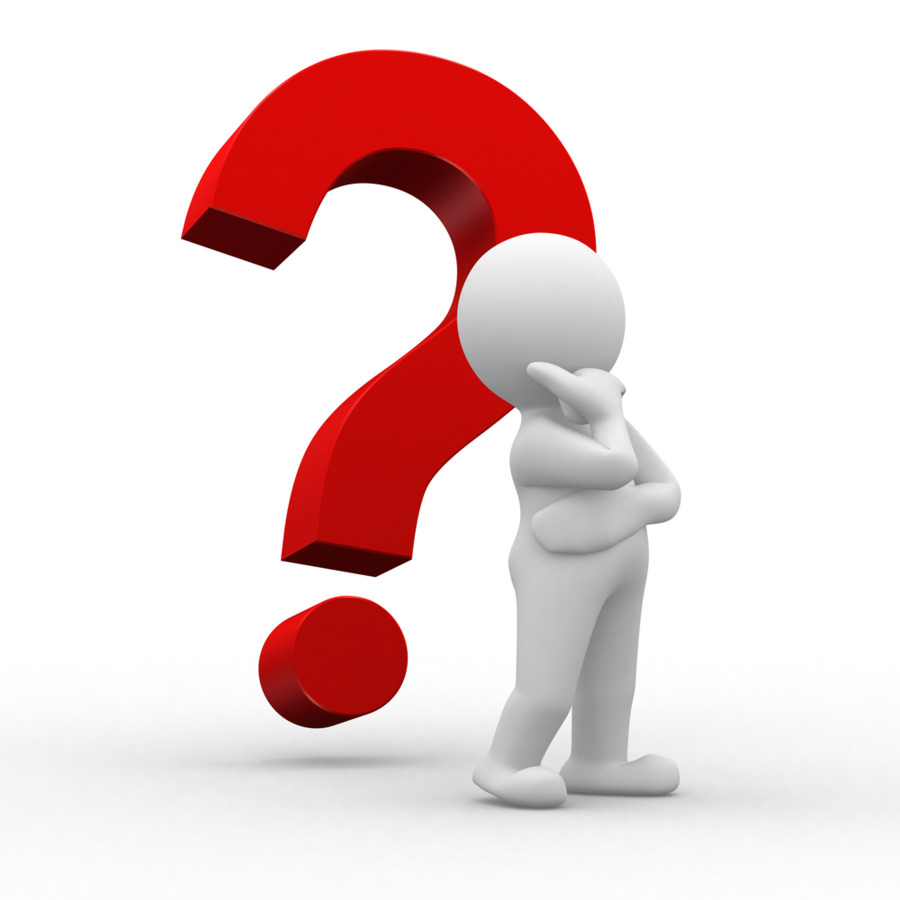 [Speaker Notes: Passos da aula prática]